Профилактика выгорания (в ходе осуществления общественной деятельности, волонтерской деятельности и др. социального служения)
Москаленко Галина Владимировна,
психолог-консультант, клинический психолог
Что в ходе осуществления моей общественной деятельности, волонтерской деятельности и социального служения заставляет меня нервничать (раздражает, выводит из равновесия, расстраивает) больше всего и почему?
________________________
________________________
________________________
________________________
________________________
Что такое выгорание?
- это патологическое состояние физического, умственного и эмоционального истощения, вызванного длительным пребыванием в эмоционально перегруженных ситуациях.
МКБ-10: Z73.0 – Переутомление
МКБ-11: QD 85 - Выгорание
Три главных признака наступившего выгорания
упадок сил (и на физическом, и на психологическом уровнях)
чувство усталости даже после сна и отдыха
сонливость днем
трудности с засыпанием
частые инфекционные заболевания
режим «экономии эмоций», равнодушие
обесценивание достижений
потеря смысла работы
повышенная раздражительность и конфликтность
формализм
жалость к себе
нарушение концентрации внимания
ухудшение памяти
сложности обработки информации
снижение скорости работы
неточность, неорганизованность
Как выгорают люди?
Чтобы выгореть, 
нужно сначала загореться
Факторы риска возникновения выгорания
+ внешние факторы риска
Конфликтогенная среда
Однообразие или многозадачность
Отсутствие границ ответственности или слишком жесткие границы ответственности
Отсутствие плана деятельности
Отсутствие конкретных критериев эффективности или их малодостижимость
Отсутствие баланса между деятельностью и отдыхом
Отсутствующее или сильно отсроченное вознаграждение

Самое главное: 
чрезмерный объем деятельности
ПЕРФЕКЦИОНИЗМ
ГИПЕРОТВЕТСТВЕННОСТЬ
РАЗВИТАЯ ЭМПАТИЯ
ВАЖНО РАЗЛИЧАТЬ
Если человек начал выгорать, какой позитивный смысл можно в этом найти?
__________________________________________
__________________________________________
__________________________________________
__________________________________________
__________________________________________
он может узнать пределы своих возможностей
он может определить направление самосовершенствования
он может открыть в себе новые грани
он может научиться просить о помощи
он может научиться делегировать
Мишени профилактики выгорания
1. Выявление у себя признаков выгорания и возможных причин
2.
3. Пересмотр образа жизни
2.1. Повышение информированности о нервно-психическом напряжении
Нервно-психическое напряжение - это определенный вид психических состояний, развивающийся в психологически сложных условиях – в ситуации дефицита времени, информации, высоком уровне требований к объему и качеству результатов деятельности и высокой ответственности за возможную неудачу.
Степени нервно-психического напряжения
2.2. Обучение навыкам саморегуляции и релаксации 
(совладание с нервно-психическим напряжением)
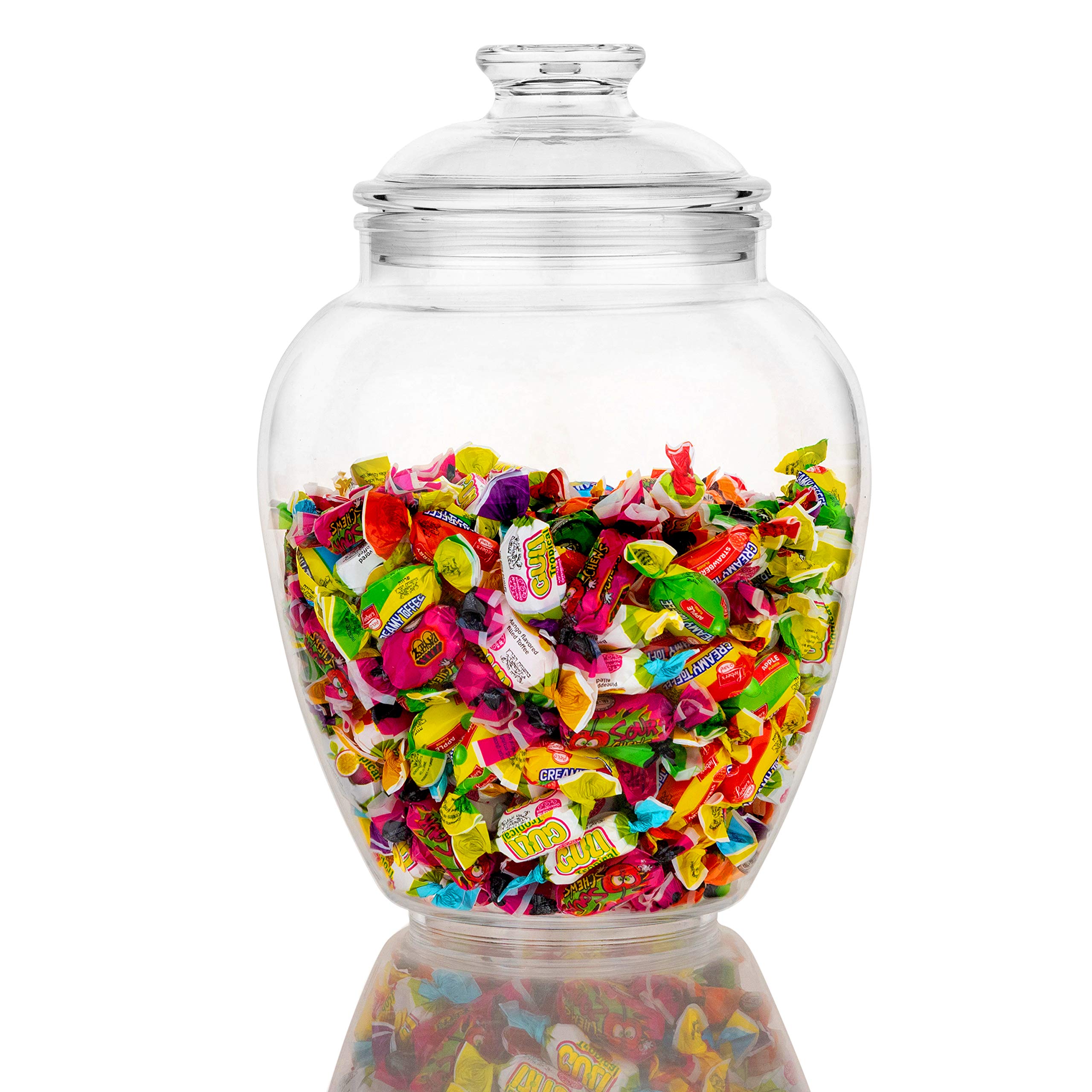 Что мне приносит удовольствие и радость?
__________________________________________
__________________________________________
__________________________________________
__________________________________________
__________________________________________
__________________________________________
__________________________________________
__________________________________________
__________________________________________
__________________________________________
гулять в лесу и собирать ягоды
читать книги и смотреть обучающие видео
пить кофе с тортом
вышивать
ходить на выставки
мыть пол
делать растяжку
звонить друзьям
бывать в новых местах
ездить на электричках
2.3. Повышение коммуникативной компетентности
Коммуникативная компетентность – это совокупность коммуникативных умений и знаний, адекватных коммуникативным задачам и достаточных для их решения.
Базовые коммуникативные умения
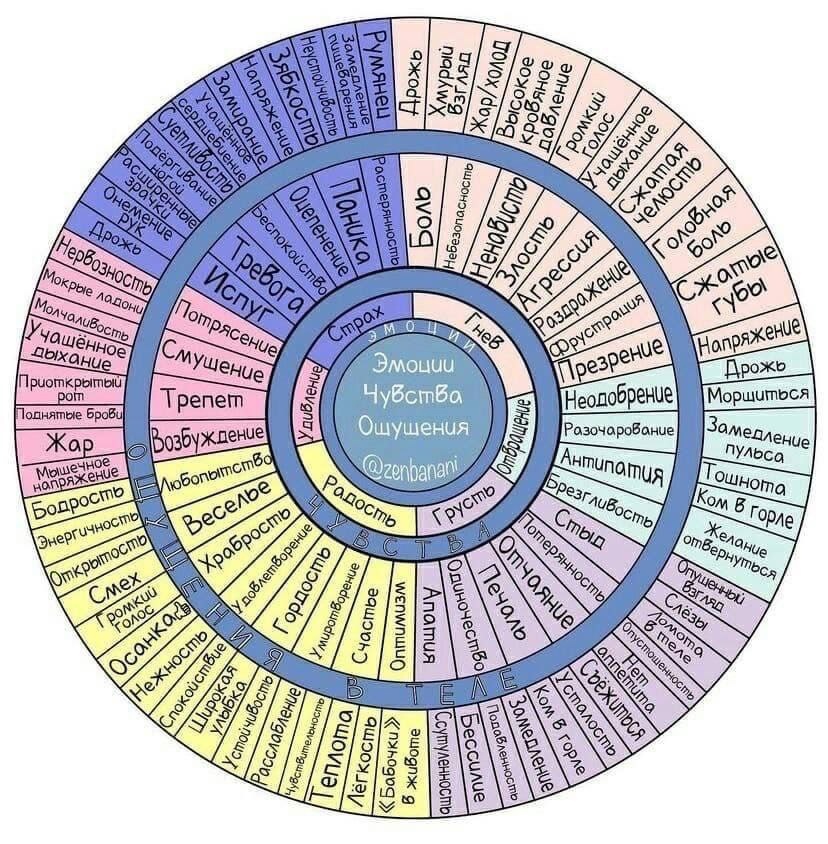 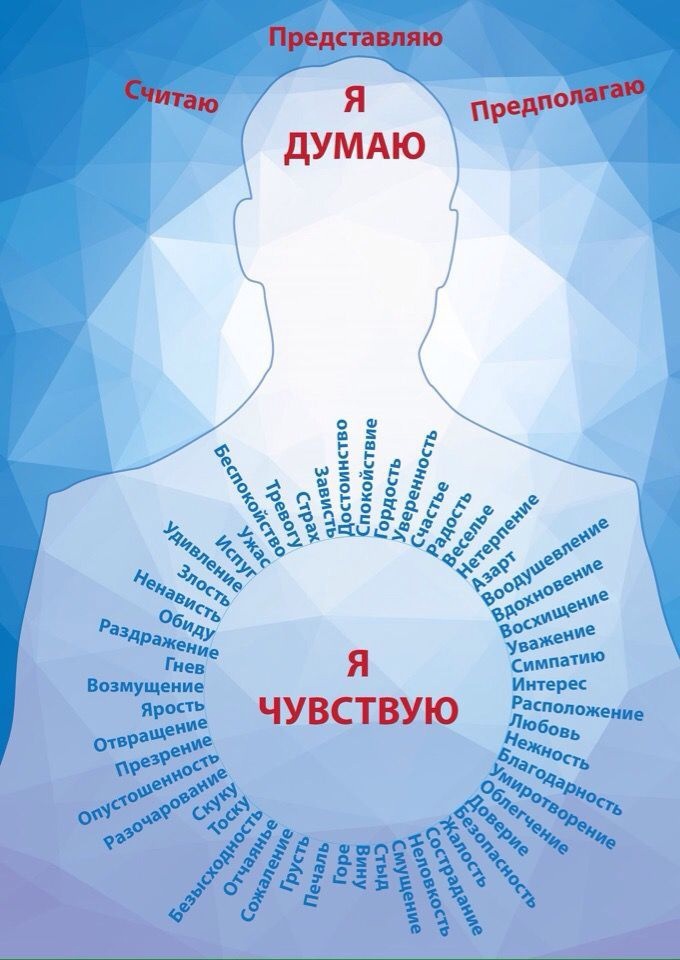 2.4. Обучение навыкам тайм-менеджмента
Тайм-менеджмент (планирование времени, управление временем, организация времени) — это технологии организации и оптимизации времени.
Блоки тайм-менеджмента
Некоторые технологии тайм-менеджмента
Учет времени

7:00 – подъем
7:10-7:40 – утренний туалет
7:40-8:00 – приготовление завтрака
8:00-8:20 – завтрак
8:20-8:30 – одевание
8:30-9:00 – дорога на работу
…
22:00 - отбой
Фиксирование времени

«Буду делать это только … минут»
Техника помидора Ф. Чирилло – 20 минут работы/5 минут отдыха
Техника Т. Шварца – 90 минут работы/30 минут отдыха
Расстановка приоритетов

Срочные и важные дела – делать незамедлительно
Несрочные и важные дела – установить точные сроки
Срочные и неважные – делегировать
Несрочные и неважные – не делать вообще
Планирование

Метод лягушки
Разбивание большой задачи на маленькие
Метод «9 дел» - 1 крупная задача, 3 средние задачи, 5 мелких задач
Метод 3-х дел – 3 задачи в день, приближающие к глобальной цели
Целеполагание
SMART - принцип формирования целей:
• конкретность (Specific);
• измеримость (Measurable);
• согласованность (Agreeable, Accordant);
• достижимость (Realistic);
• определенность во времени (Timebounded).
Борьба с хронофагами

Волевое решение
Затруднение доступа
Ограничение времени
Блокировка
Планирование хронофага
Своевременный отдых
Что мне дает занятие волонтерской/общественной деятельностью?
СПАСИБО ЗА ВНИМАНИЕ